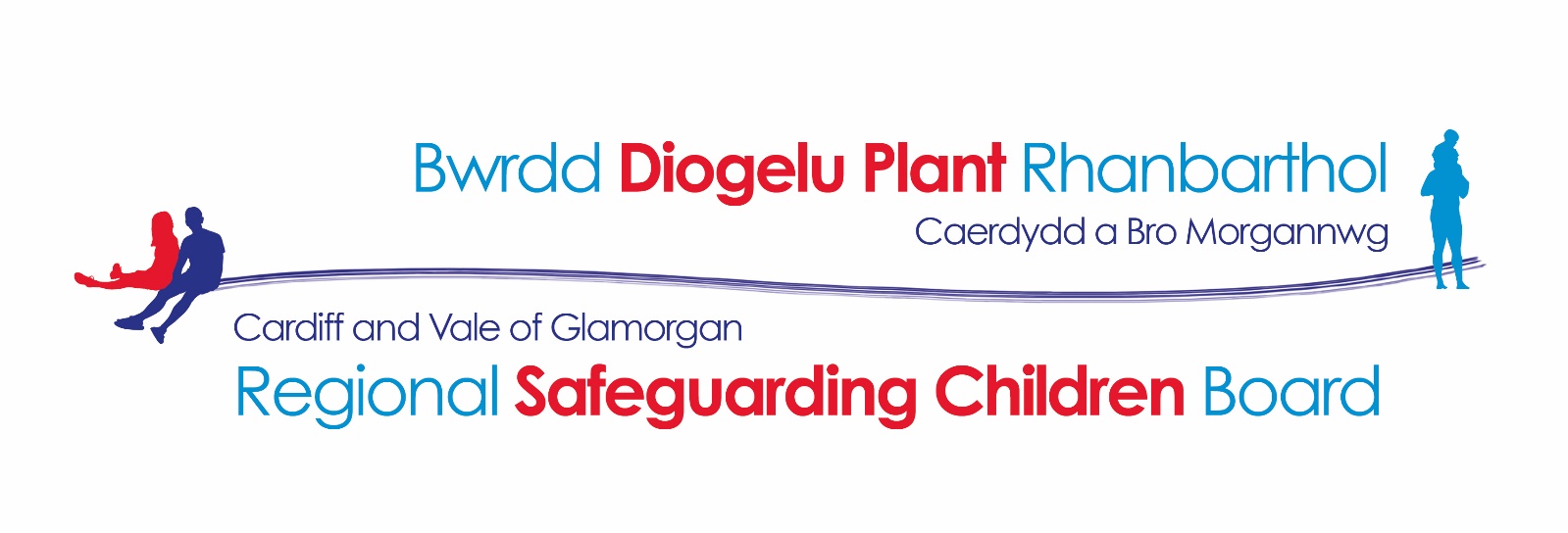 Financial Abuse- 7 Minute Briefing
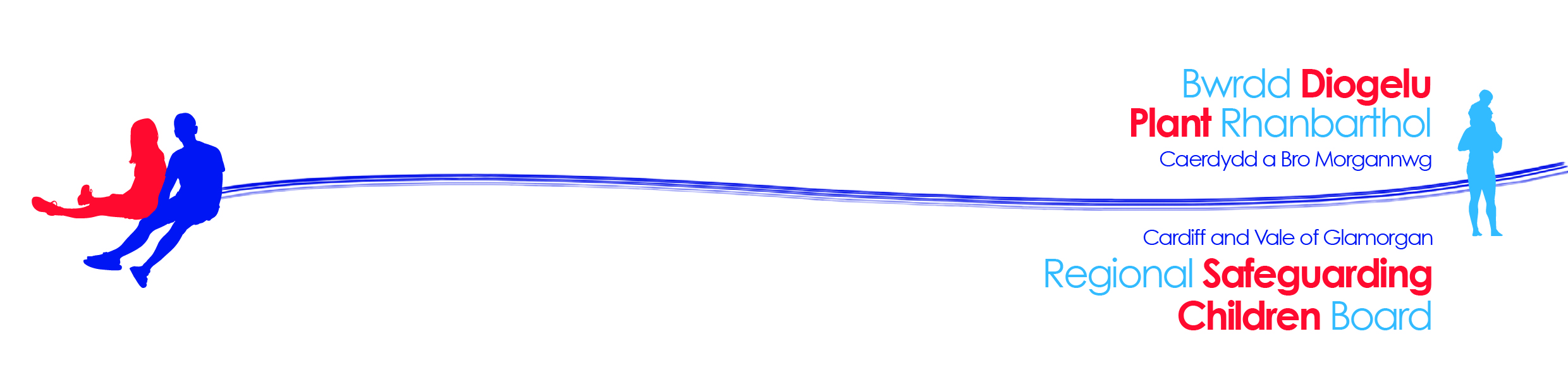 1. WHAT IS IT?
Financial abuse is the term used to describe harming someone by taking or defrauding them of their money, goods or property. 
Financial abuse is never acceptable, no matter how minor it may seem. 
Financial abuse is a crime.
2. WHAT IS IT?
Both Adults/ Children are at risk of financial abuse.  
Adults/ Children may be unable to protect themselves from harm or exploitation due to learning or physical disabilities, sensory impairment, frailty or mental health problems
3. WHAT IS IT?
Financial abuse can happen to people anywhere and at any time, and affects people from all types of backgrounds. It can happen in a person’s home, care home, day centre, hospital  or in a public place. 
Financial Abuse is the use of a person’s property, assets, income, funds or any resources without their informed consent or authorisation.
4. RECOGNITION
It includes theft, fraud, exploitation, undue pressure in connection with wills, property, inheritance or  financial transactions, the misuse  or misappropriation of  property, possessions or  benefits, the misuse of an enduring power of  attorney or a lasting power of attorney, or Appointee ship or  Deputyship.
5. KEY ISSUES
Unexplained withdrawals from the bank, unusual activity in  the bank accounts, unpaid bills,  unexplained shortage of money,  reluctance on the part of the  person with responsibility for the  funds to provide basic food and  clothes etc., an unusual interest from a family  member, friend, carer or salesperson in the financial affairs of the child/adult.
6. HOW TO RESPOND
Look for: 
An unexplained inability to  pay for household shopping  or bills 
Personal possessions which go missing from the person’s  home 
Living conditions are low  compared to the money the person receives
7. ACTION
Speak to someone in Social Care about your concerns –See NWSB website for contact details
If you or a child/ adult you know is in immediate danger contact 999 or call 101 if  you think a crime has been committed
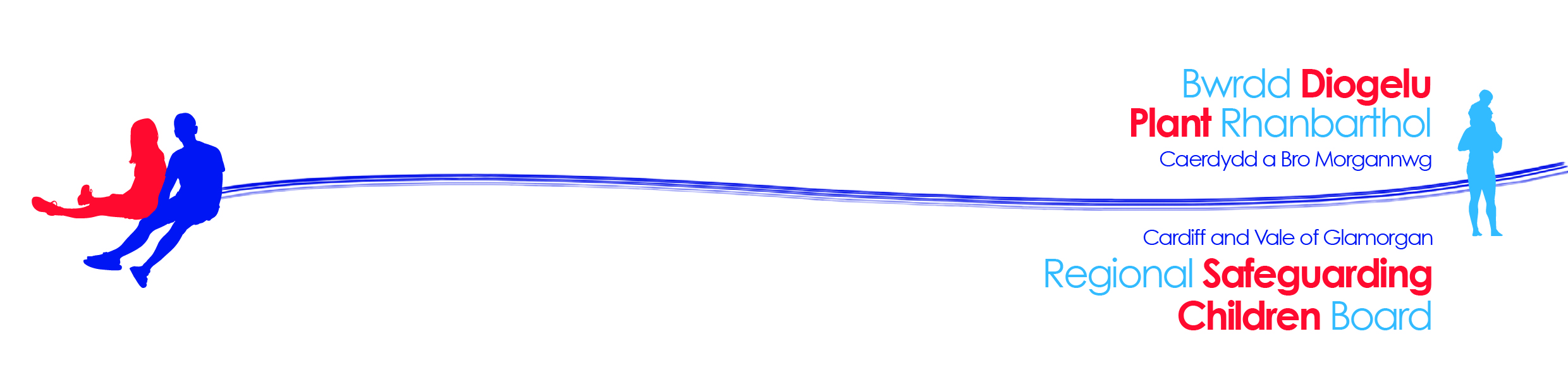